Город мастеров
Мастер — человек, достигший высокого искусства в своем деле, вкладывающий в свой труд смекалку, творчество, делающий предметы необычные и оригинальные.
Мастер — превосходно знающий своё ремесло.
Мастер — наставник начинающего рабочего конкретного ремесла.
*ДЕЛО МАСТЕРА БОИТСЯ.*НА ВСЕ РУКИ МАСТЕР.*ХОРОШЕМУ МАСТЕРУ ЛЮБОЙ МАТЕРИАЛ    ХОРОШ.*ТОЛЬКО ОПЫТ СОЗДАЕТ НАСТОЯЩЕГО МАСТЕРА.*НЕ ИСПОРТИВ ДЕЛА, МАСТЕРОМ НЕ БУДЕШЬ.*НЕ  ТО ДОРОГО, ЧТО КРАСНОГО ЗОЛОТА, А  ТО        ДОРОГО, ЧТО ДОБРОГО МАСТЕРА.*В  УЧЕНИИ НЕ ВАЖНО — МОЛОД ИЛИ СТАР; *ПОСТИГНЕШЬ — И СТАНЕШЬ МАСТЕРОМ.*ЛЮБИ ДЕЛО — МАСТЕРОМ БУДЕШЬ.
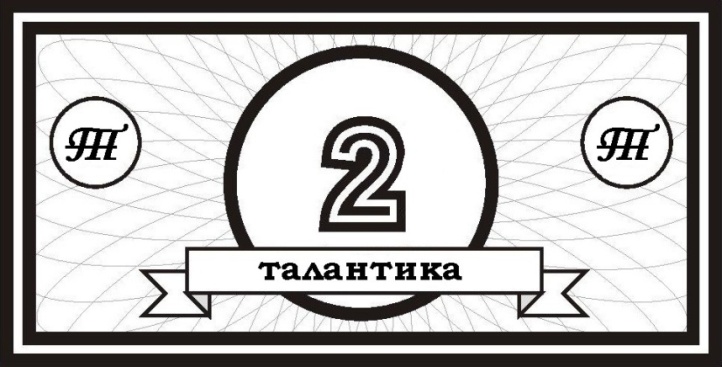 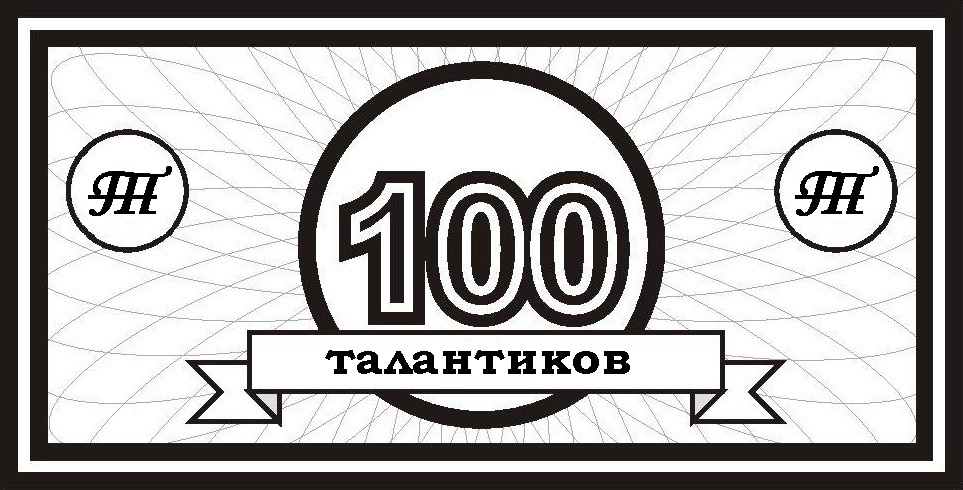 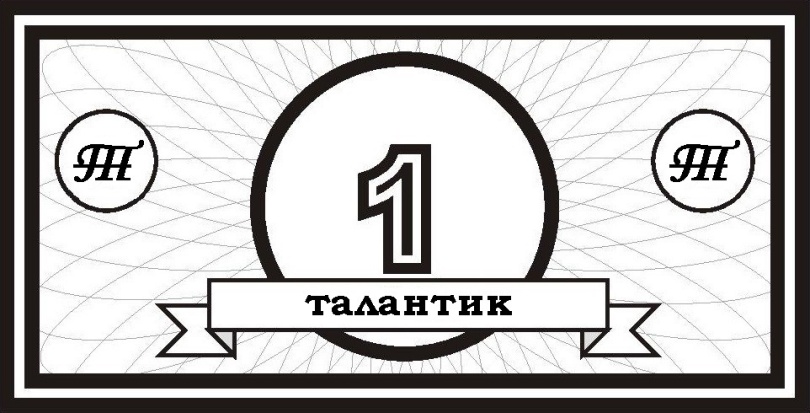 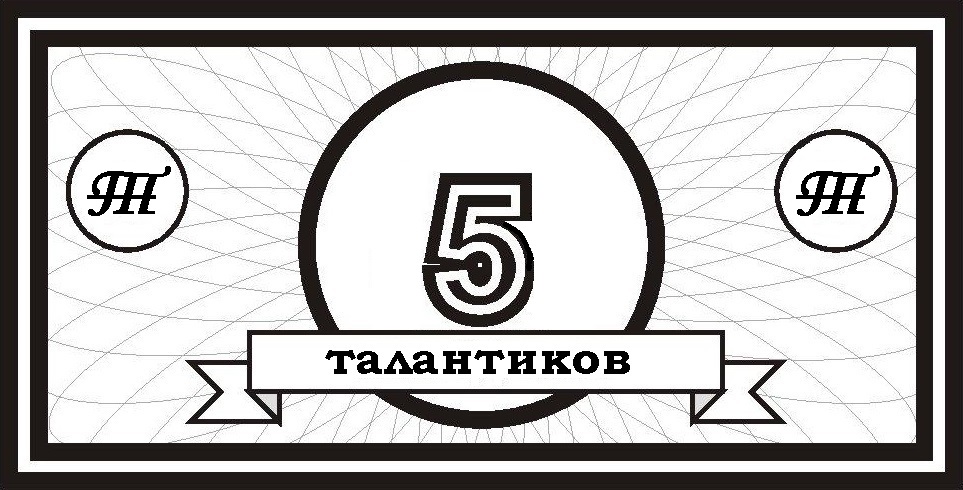 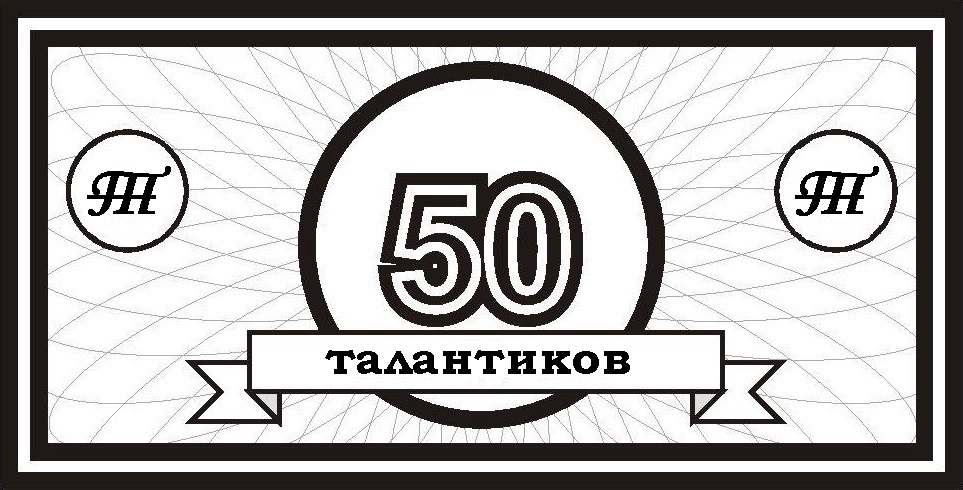 Заработок в мастерских в течение учебного года. 
Посещение занятий – 1 талантик.
Активность на занятии – 1-2 талантика
Помощь в проведении занятия  - 2 т.
Самостоятельность в подготовке и проведении занятия – 3-4 т.
Реализация проекта в школе – 5-7 т.
Реализация проекта на муниципальном уровне – 8-10 т.
Участие в школьных делах -3-5 т.
Участие в делах муниципального уровня – 6-8 т.
Участие в делах  краевого уровня – 13-15 т.